ФЕДЕРАЛЬНОЕ ГОСУДАРСТВЕННОЕ БЮДЖЕТНОЕ ОБРАЗОВАТЕЛЬНОЕ УЧРЕЖДЕНИЕ ВЫСШЕГО ОБРАЗОВАНИЯ
РОССИЙСКИЙ ГОСУДАРСТВЕННЫЙ АГРАРНЫЙ УНИВЕРСИТЕТ – МСХА ИМЕНИ К.А. ТИМИРЯЗЕВА
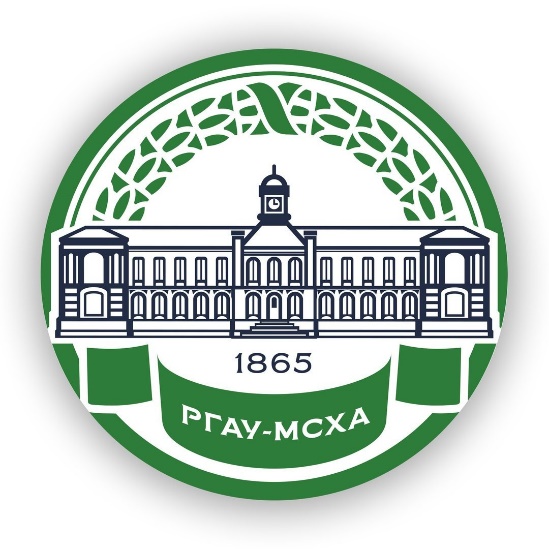 ИНСТУКЦИЯ ПО ДЕЙСТВИЯМ
 ПРОРЕКТОРОВ УНИВЕРСИТЕТА, ДИРЕКТОРОВ ИНСТИТУТОВ И ИХ ЗАМЕСТИТЕЛЕЙ, ДИРЕКТОРА КАЛЖУСКОГО ФИЛИАЛАИ ЕГО ЗАМЕСТИТЕЛЕЙ, ДИРЕКТОРА ТЕХНОЛОГИЧЕСКОГО КОЛЛЕДЖА И ЕГО ЗАМЕСТИТЕЛЕЙ
СТРЕЛОК 
В
 ЗДАНИИ
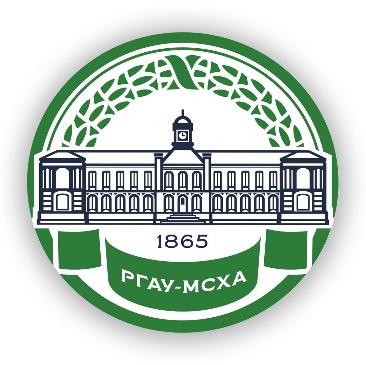 СТРЕЛОК 
В
ЗДАНИИВ
Действия руководителей
1. Незамедлительно информировать о происшествии:
   1.1. Оперативные службы.
   1.2. Подчиненных сотрудников.
   1.3. Управление комплексной безопасности.
   1.4. Правообладателя объекта, вышестоящий орган
   1.5. Руководителя, в случае его отсутствия на рабочем месте.
2. Принять все меры к незамедлительной передаче по системе оповещения сообщения (громкая связь), в случае несрабатывания (отказа, уничтожения) системы оповещения - любым доступным способом.
3. Обеспечить усиление охраны и контроля пропускного и внутриобъектового режимов, а также прекращение доступа людей и транспортных средств на объект (кроме оперативных служб).
4. Принять меры к размещению работников и обучающихся в помещениях здания с последующим прекращением их перемещения внутри объекта.
5. При возможности принять меры к воспрепятствованию дальнейшего продвижения нарушителя (изоляцию в определенной части территории).
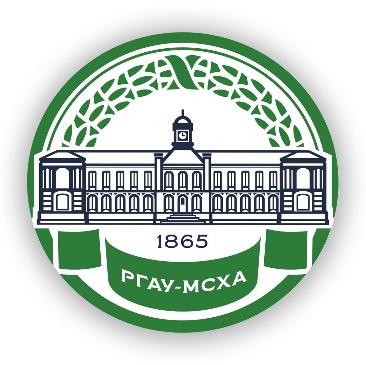 СТРЕЛОК 
В
 ЗДАНИИ
Действия руководителей
6. Находиться на постоянной связи с оперативными службами.
7. При возможности отслеживать ситуацию на территории и направление движения нарушителя.
8. Обеспечить беспрепятственный доступ к месту происшествия оперативных служб.
9. После нейтрализации нарушителя обеспечить информирование родителей (законных представителей) обучающихся о временном прекращении учебного процесса.
10. Осуществить сбор обучающихся для их последующей передачи родителям (законным представителям). 
11. Обеспечить проведение мероприятий по ликвидации последствий происшествия.
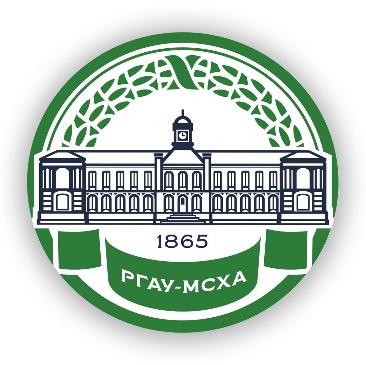 СТРЕЛОК
 В
ЗДАНИИ
Действия руководителей
Передача информации
Представиться
Адрес своего местоположения
Точное местонахождение в помещении
Количество лиц находящихся с Вами, их данные, состояние здоровья
Номер телефона свой и окружающих